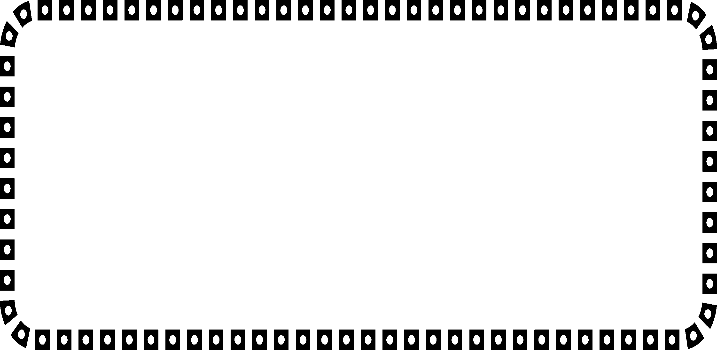 SUPPLY LIST
GRADING POLICY
Textbook:
CLASSROOM EXPECTATIONS
EOC
EXTRAS
RETAKING ASSESSMENTS
Labs
[Speaker Notes: http://www.teacherspayteachers.com/Store/The-Enlightened-Elephant]